«Средняя общеобразовательная школа пос. Горный, Краснопартизанского района, Саратовской области»
Урок литературного чтенияво2классеКонстантин Ушинский  «Лиса  Патрикеевна», П.Комаров «Оленёнок»
Презентацию составила учитель начальных классов Олейник Елена Петровна
Как хорошо уметь читать.
Не надо к маме приставать.
Не надо к бабушке идти
Прочти, пожалуйста, прочти
Не надо умолять сестрицу
Ну прочитай ещё страницу
Не надо звать, не надо ждать
А можно сесть и прочитать.
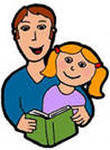 М.М.Пришвин
«Старый гриб»
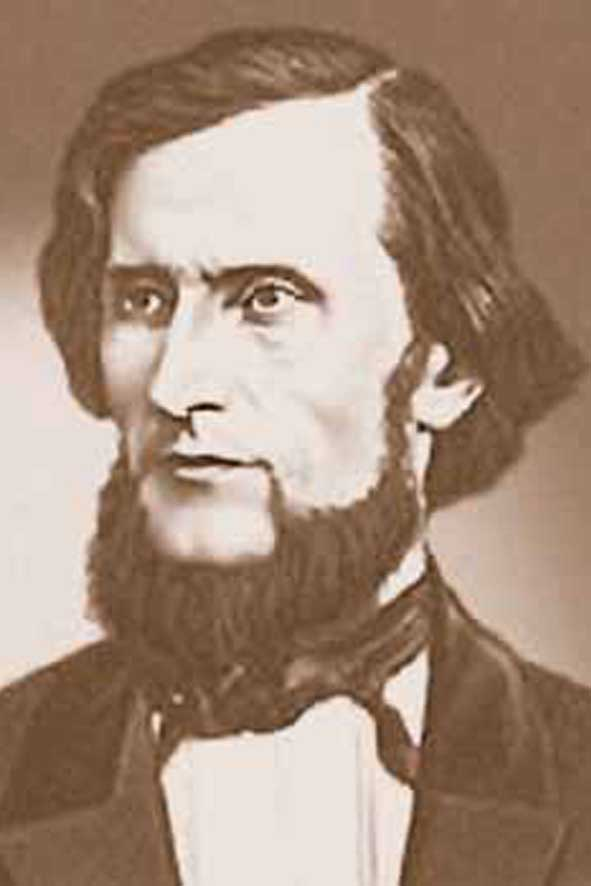 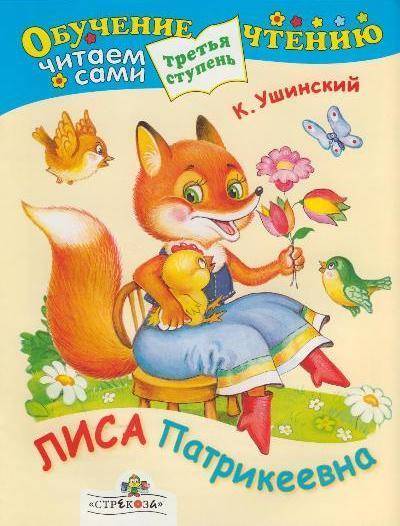 Загадка.
Рыжая плутовка,Хитрая воровка.Курочку стащила,К норе засеменила.Ждут её ребята,Рыжие  ЛИСЯТАА как зовут маму-красу?Узнаёте вы ...     ?
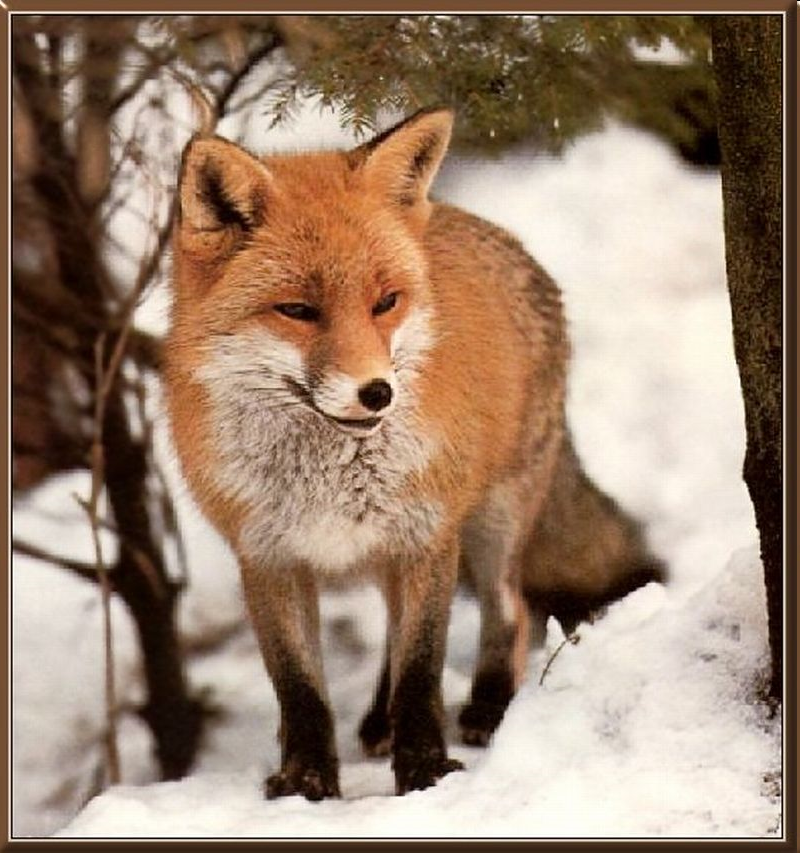 .
Русские народные сказки о лисе
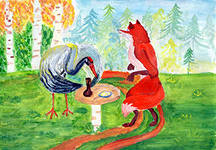 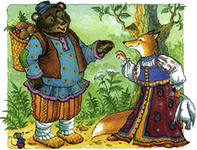 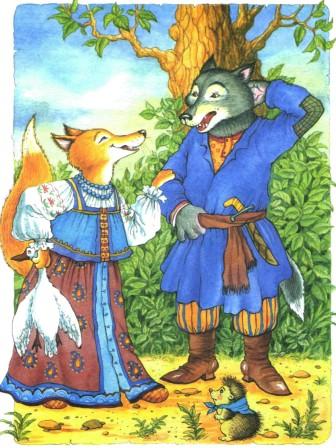 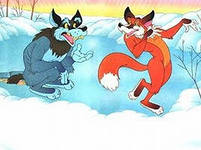 Лиса - всему свету краса


Шубка- тёпленькая
Шерсть- пушистая, золотистая
Галстучек- белый
Хвост- пушистый
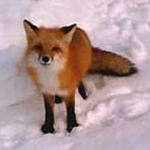 www.100000-knig.ru
kotomatrix.ru
www.magazinov.net
mvr.wmsite.ru
freelance.ru